Мастер-класс 
Изготовление сувенира-магнитика из потолочной плитки и ватных палочек,
Символ 2015 года
Белая овечка
Ульянова Королина  5 лет
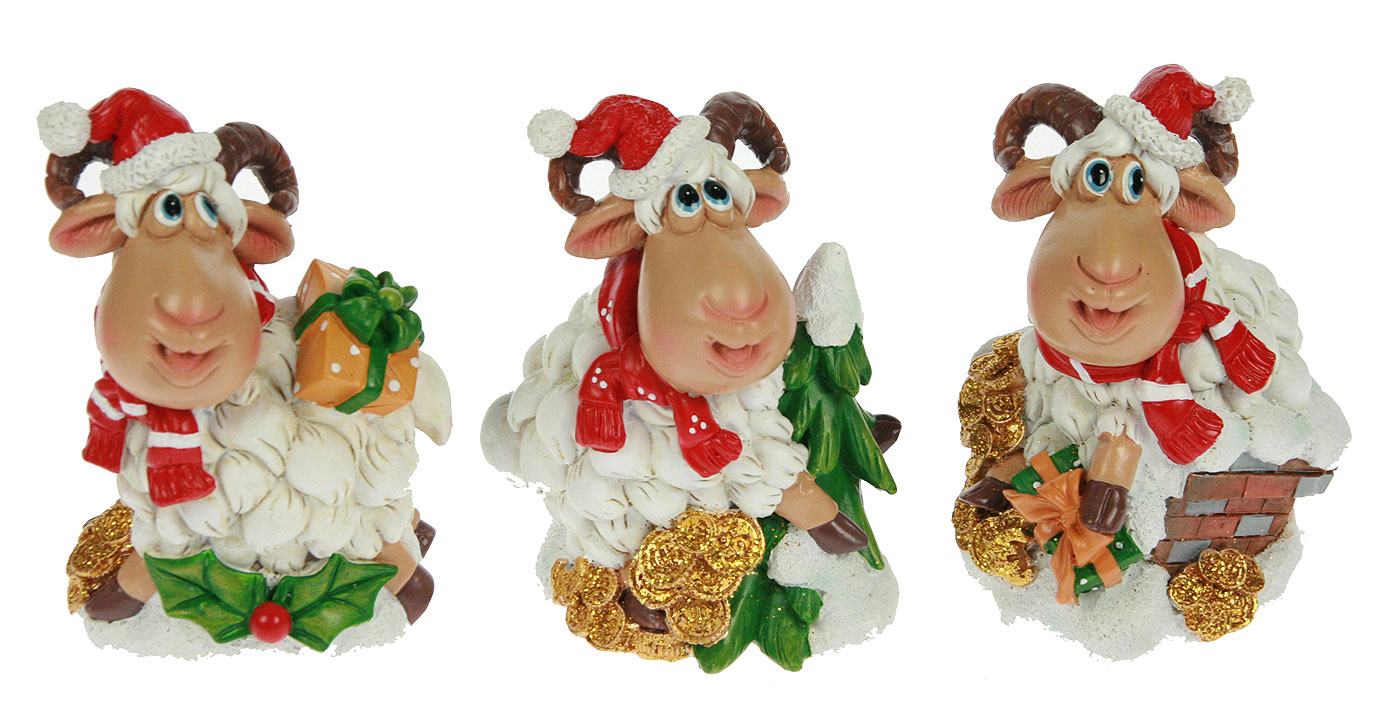 Из потолочной плитки вырезаем заготовку в виде овечки
Внизу шилом прокалываем отверстия для ножек.
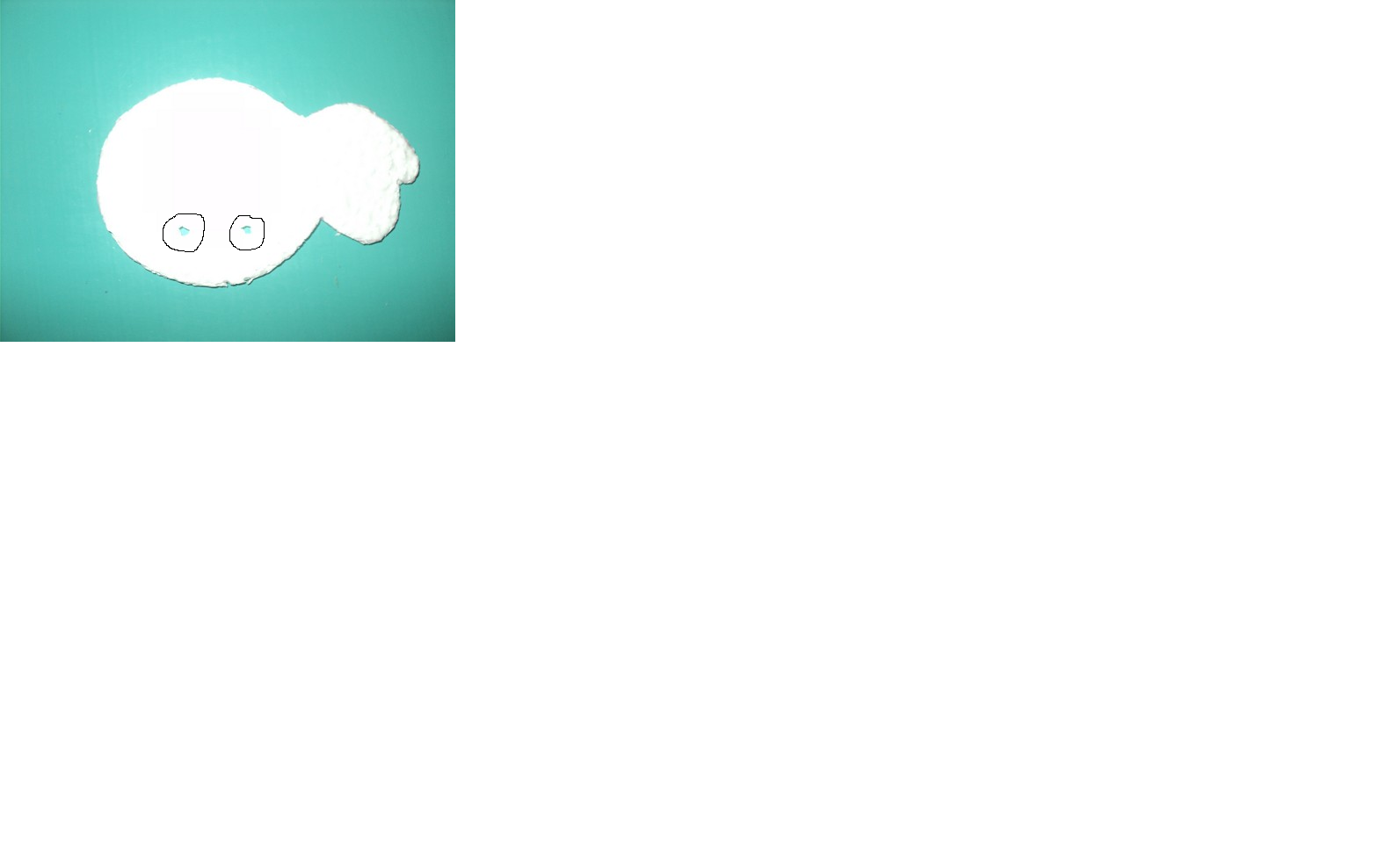 Берем тонкую веревочку, на нее нанизываем бусинку с одной стороны, закрепляем узелком, другой конец веревки просовываем в дырочку, нанизываем бусинку на другой конец веревки, закрепляем. И так же делаем вторую ножку.
Обрезаем ватные палочки с двух сторон, наносим по кругу на заготовку(туловища) клей ПВА, и приклеиваем ватные палочки по кругу.
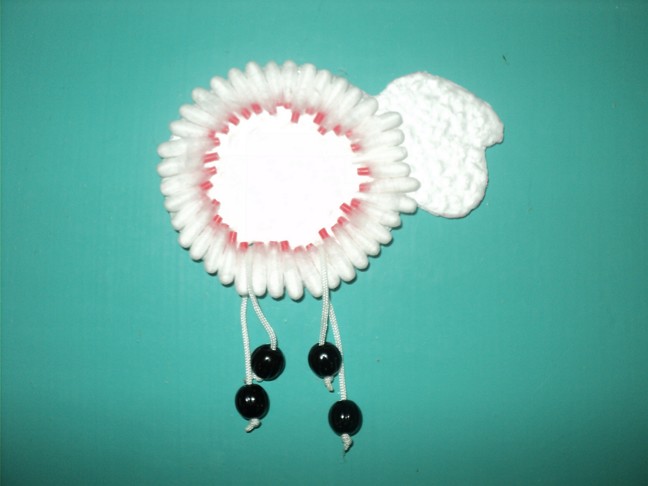 Точно также приклеиваем второй ряд, третий , и так до конца заготовки виде лесенки.
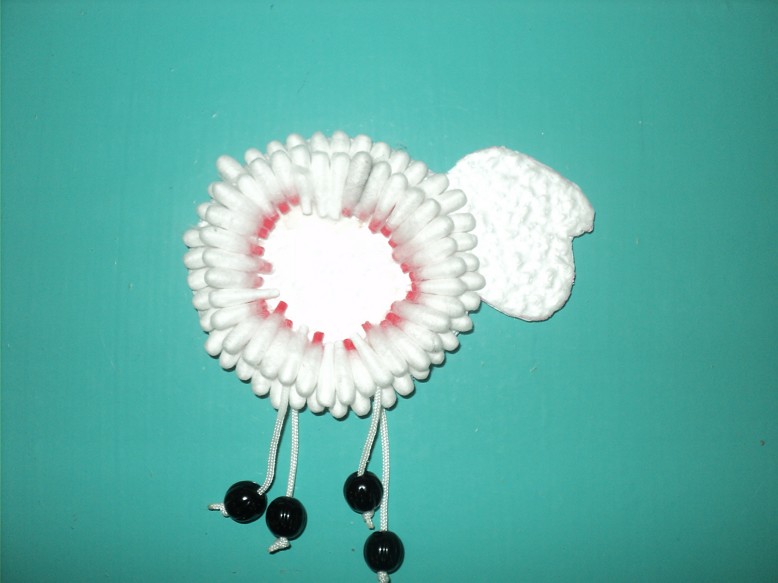 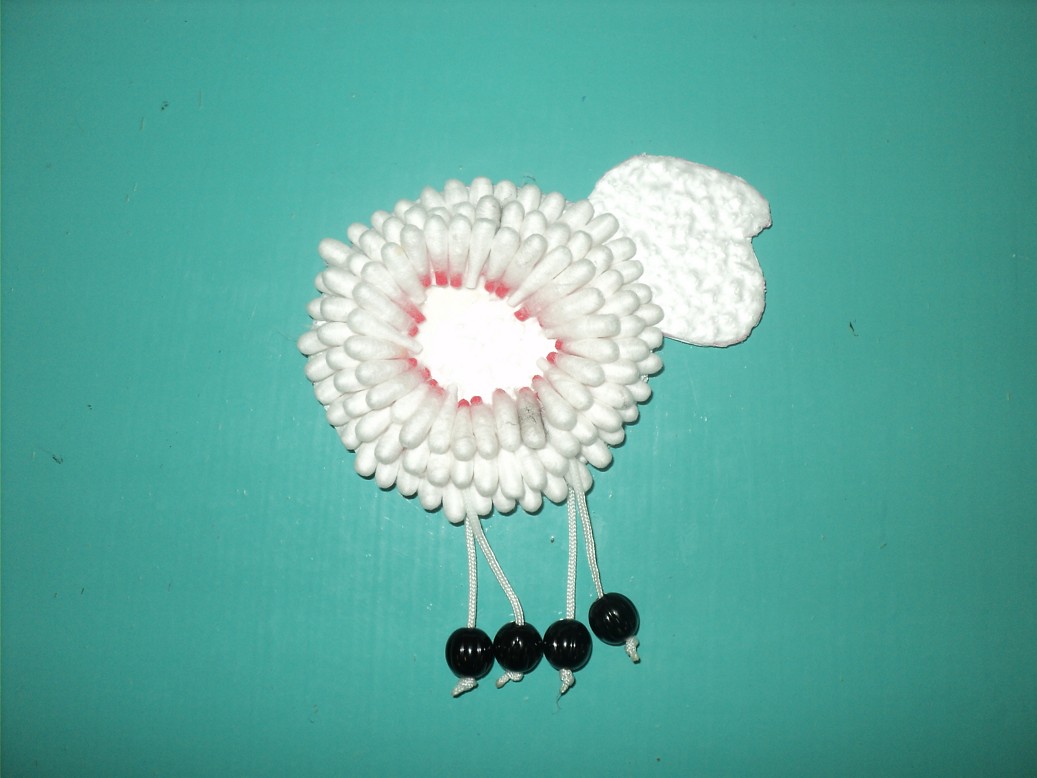 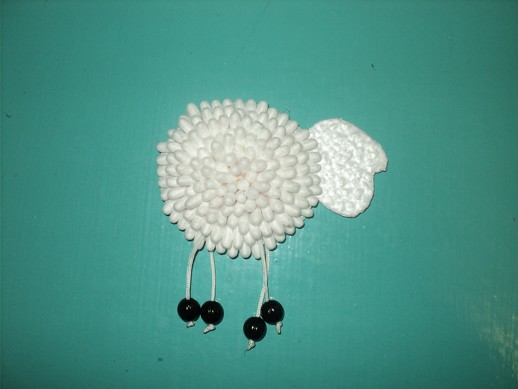 Берем розовую краску и рисуем ушки.
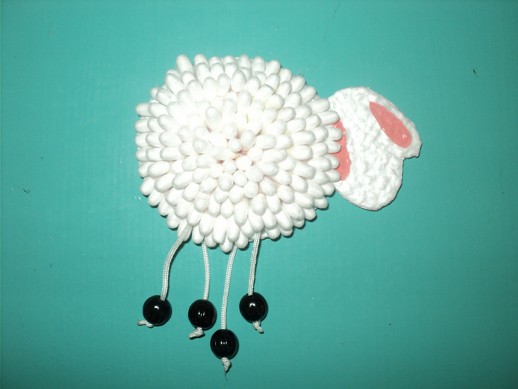 Приклеиваем глазки, носик(полубусика), рисуем ротик.
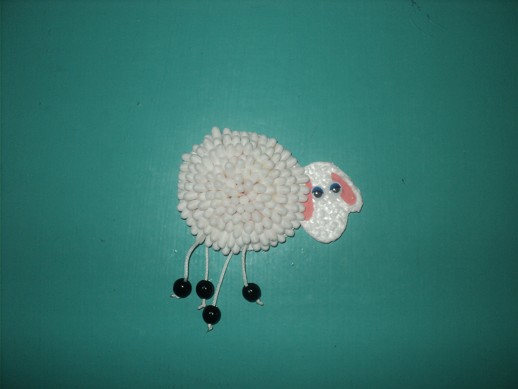 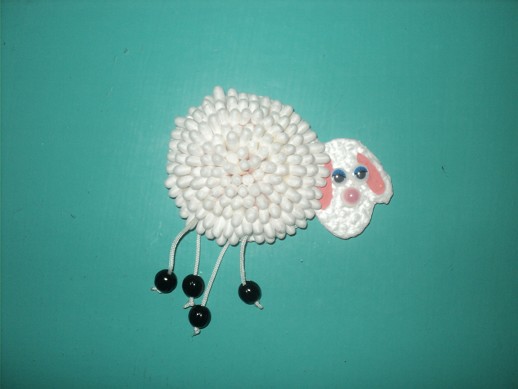 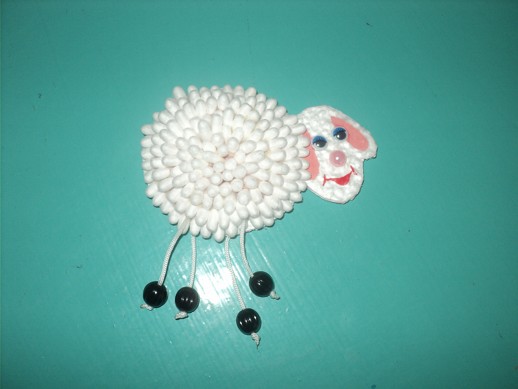 Берем магнитный лист, вырезаем квадрат нужного размера, и приклеиваем клеем ПВА(можно клеем для потолочной плитки) сзади поделки.
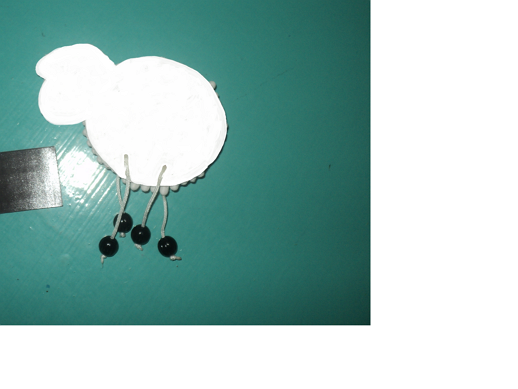 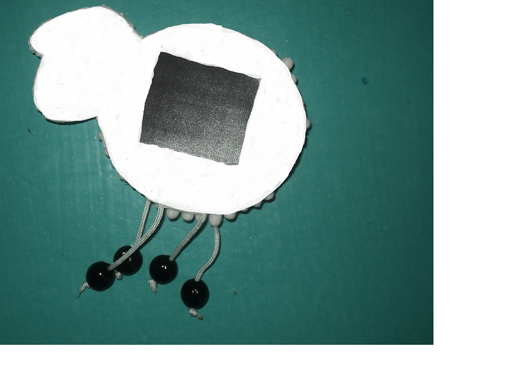 Наш магнитик- сувенир, готов !С новым годом!
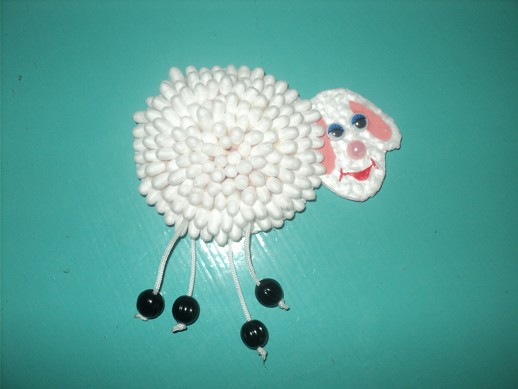 Спасибо за внимание!